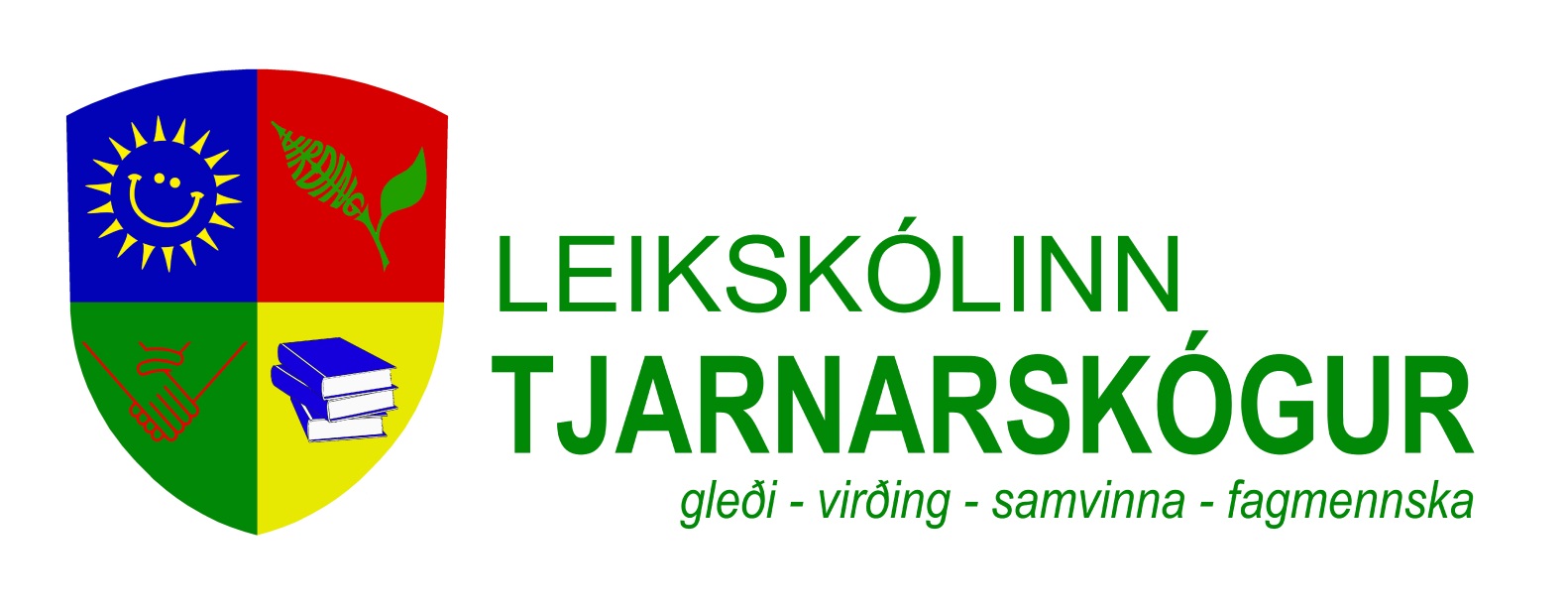 Starfsáætlun  2020-2021
Börn og kennarar
Í Tjarnarskógi verða  181 börn á aldrinum 1 – 5 ára og starfsmenn eru 64 í  tæpum 52 stöðugildum  Vistunartími barnanna hefur breyst og er nú lengri en áður, þ.e. börnin mæta fyrr og dvelja lengur í leikskólanum. 
Aðlögun
Í Tjarnarskógi hófu 46 ný börn nám frá ágúst til október. Meirihluti aðlögunar  fór fram í ágúst. Flest nýju börnin eru á yngstu deildunum, eins og gefur að skilja, en einnig eignuðust börnin á eldri deildum nýja félaga.
Stjórnun:
- Sigga Dís leikskólastjóri  
- Seia aðstoðarleikskólastjóri  
Rósa sérkennslustjóri 50% og 25 í iðjuþjálfun
Eyrún 50%sérkennslustjóri 37,5 í talþjálfun
Sérkennsla ekki fastar á deild Alla  mán- þri mið og Eldhús: 
- Bryndís 8:00 -16:00 Skógarland 
- Birna Ósk 10:30 – 15:30 Tjarnarland 
- Aðstoð í eldhús: Íris á  Skógarlandi  og Guðný á Tjarnarlandi
Afleysingar 
Anna Kristjana  8:00 – 14:00 
Aðalheiður mán- fim 8:00-16
Valdemar 8– 16:30
Námið í vetur
Í Tjarnarskógi er skólaárinu skipt í lotur og hver er lota tveir mánuðir.  Í hverri lotu gefum við tveimur greindarsviðum meiri gaum en ella.  Þannig getum við unnið markvissar og dýpra með þá hæfileika sem einkenna hverja greind.   Á eftir hverri lotu er vika sem notuð er til úrvinnslu verkefna og undirbúnings fyrir næstu lotu. Með þessari skiptingu nýtum við alla grunnþættina sem vinna á með samkvæmt nýju aðalnámsskránni.
Gardner er sá fræðimaður sem við horfum til í starfsaðferðum okkar. Hann skipti hæfileikum manna í átta greindir; málgreind, rök- og stærðfræðigreind, rýmisgreind, líkams- og hreyfigreind, tónlistargreind, samskiptagreind, sjálfsþekkingargreind og umhverfisgreind. Megininntak kenningarinnar er viðurkenningin á einstaklingsmun nemenda og mikilvægi þess að koma til móts við þarfir hvers og eins. Með þessu móti ætti hvernemandi að fá heildstæða örvun allra greinda til aukins þroska.
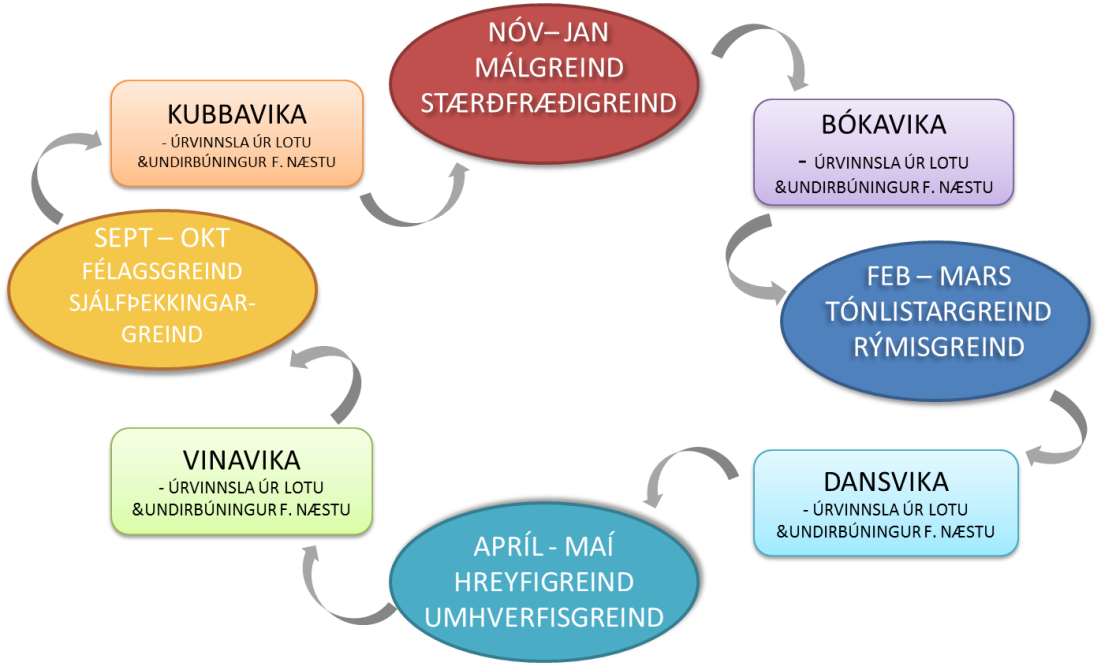 26. - 30. október
25. – 29. janúar
24. águst -28 ágúst
29 - 31. mars
Göngu og umhverfishreinsun 25. – 28 maí
Sérstakar áherslur í vetur:
Leikurinn skipar stóran sess í starfi okkar enda lærir barnið og þroskast í gegnum hann. Unnið er í stórum og smáum hópum allt eftir viðfangsefninu hverju sinni. 

Helstu verkefnin í vetur verða:
Unnið samkvæmt greindarvinnu Gardners og útfært eftir aldri 
Að vera í samstarfi - samstarf milli deilda (árgangasamstarf) og við aðrar stofnanir- eigum við að skoða að fara í fyrirtæki bara í göngutúrum
Málörvun og læsi –Mikilvægt að merkja sæti barnanna og annað sem hægt er að merkja -
Lubbi finnur málbeinið -  Skipuleggja eftir hverri deild
TMT (tákn með tali ) – Tákna matinn og í söng 
Unnið eftir aðferðum skipulagðrar kennslu, Teacch. – Dagskipulag á öllum deildum gott fyrir öll börn að sjá þetta myndrænt og útiklæðnað 
Stærðfræði – tölustafir , form út um allt
Numicon- Settin ganga á milli deilda
Leikur að læra – til bók með leikjum nota líka æfingar frá námskeiði í vor um hreyfingu í sal
Einingarkubbar-  Nota í stærðfræði 
Göngutúrar fyrir tvo elstu árganana markvisst
Uppeldi til ábyrgðar byrjum að vinna eftir hugmyndafræðinni í haust hægt og rólega -
Siðir og venjur
Fagnaðarfundir - Litadagar
Fagnaðarfundir eru einu sinni í mánuði, í u.þ.b. 30 mínútur, síðasta miðvikudaginn í mánuði. Á fagnaðarfundum hittast börn á kennarar, syngja og sprella saman.  Sameiginlegir Fagnaðarfundir eru kl: 9:30 ínóvember /febrúar og þá eru veitingar og svo á starfsdögum sept/júní.  Af yngri álmu koma þau börn sem eru búin að vera í leikskólanum hin koma ekki. Deildarnar skiptast á að skipuleggja fagnaðarfundinn, börnin velja hvaða lög á að æfa þennan mánuðinn og syngja og eru þau á sviðinu í salnum. 








Aðrir siðir og venjur verða skv. venju, þ.e.:
Afmæli, jólaundirbúningur, þorrablót, öskudagur, vorferð, sumarhátíð, útskriftarferð o.fl..
Samstarf
Hér eru helstu samstarfsaðilar okkar er varða hag nemenda okkar:
Grunnskóli – Elstu börnin, fædd 2015 
Skólaskrifstofa Austurlands
Fljótsdalshérað
Greiningarstöð ríkisins og aðrir sérfræðingar.
Lögreglan
Einnig erum við í samstarfi við nokkra aðila þar sem börnin gegna lykilhlutverki:
Hlymsdalir:  Börn 2016 fara í heimsókn á Hlymsdali -   
Minjasafn: Börn fædd 2017.  
Menningarmiðstöð Fljótsdalshéraðs (Sláturhúsið): Farið á deildarvísu.
Bókasafn:   Börn 2016 fara  í skipulagðar heimsóknir en einnig er í boði að fara með minni hópa á opnunartíma.
Slökkvilið: Elsti árgangur er í samvinnu við slökkviliðið og vinnur í forvarnar- og fræðsluefninu um Loga og Glóð. 
Gistihúsið – Elstu börnunum er boðið þangað í desember í súkkulaði og fá að kíkja á jólasveininn
Egilsstaðakirkja: Kirkjan hefur undanfarin ár boðið leikskólabörnum að koma á stutta aðventustund í desember. Ef foreldrar vilja ekki þiggja þetta boð er undirbúin notaleg stund fyrir þau á meðan.
Bras er menningarhátíð þar sem börnum er gefið tækifæri til að skapa og upplifa listir í víðasta samhengi .  Þetta er samstarfsverkefni á Fljótsdalshéraði. 2015 verða í kirkjunni í tengslum við Brasið. Smiðjur fyrir 2016 hópinn.
Fundir – Leiðir til upplýsingagjafar, samráðs og skipulagningar:
Deildarstjórafundir: Á fimmtudögum  kl.12.30-13.30 eru haldnir deildarstjórafundir og á miðvikudögum stundum þegar- skipulagið er eftirfarandi en einnig er sett upp skipulag fyrir hvern mánuð á kaffistofu  










Deildarfundir: Aðra hverja viku í klukkustund – starfsmenn annarra deilda leysa þá af á meðan 
Sérkennslufundir:  Einni sinni í  mánuði funda þeir sem sjá um sérkennslu í sitt hvoru húsinu. Sérkennslustjóri heldur utan um þá fundi. Mánudögum á Tjarnarlandi og þriðjudögum á Skógarlandi 
Starfsmannasamtöl  stutt í nóvember en lengri í apríl /maí
Skipulagsdagar
Á skólaárinu 2020-2021  eru 6 skipulagsdagar á skóladagatalinu.  Sjötti dagurinn er viðbót sem komið var á til móts við skort á starfsmannafundum, og er notaður í bútum um haustið. Því er lokað einn dag milli jóla og nýárs. Starfsmenn funda á eftirvinnutíma á dagvinnukaupi til að gera þá mögulega.

Skipulagsdagarnir eru sem hér segir: 
•	18. september - 
•	26. október - símenntun og skipulagsvinna.
•	28. desember - ígildi starfsmannafunda -  september- desember og 	janúar fara upp í hann . 
•	22. febrúar - símenntun  og skipulagsvinna.
•	23.apríl – símenntun starfsfólks.
•	7. júní - skipulags- og matsdagur.
Foreldrasamstarf
Gott samstarf byggir á tengslum milli heimilis og skóla sem einkennast af trausti, virðingu og hlustun. Í Tjarnarskógi viljum við halda áfram að byggja upp skólasamfélag sem einkennist af þessum þáttum því við vitum að foreldrar þekkja börnin sín best og að mesti árangurinn næst þegar skóli og heimili vinna saman að velferð barnsins.     Í júní var kynningarfundur fyrir foreldra sem voru að byrja með börn  í yngri álmu en síðan eru  haldnir kynningarfundir fyrir foreldra elstu barnanna   þar sem vetrarstarfið er kynnt.
Forldraviðtöl eru í upphaf leikskólagöngu og í október/nóvember og mars/apríl 
Foreldrafélag
Markmið foreldrafélagsins er að stuðla að velferð barna í leikskólanum og veita  stuðning við leikskólann og starfsemi hans. Félagsgjöld eru innheimt með leikskólagjöldum. Þau eru notuð til að styrkja ýmis verkefni sem tengjast leikskólastarfinu s.s. leiksýningar, sveitaferðir, jólaball og annað sem uppá kemur hverju sinni. Foreldrafélagið er með flipa á heimasíðu leikskólans og þar eru m.a. lög þess.
Foreldraráð
Það er lagaleg skylda að hafa foreldraráð í leikskólum. Þrír foreldrar eru kosnir til starfa með leikskólastjóra, og er hlutverk þeirra að gefa umsagnir til leikskóla og fræðslunefndar um skólanámskrá og áætlanir sem varða starfsemi leikskólans. Foreldraráð hefur einnig eftirlitshlutverk á framkvæmd og kynningu áætlana um leikskólann gagnvart foreldrum. Foreldraráð hefur einnig umsagnarrétt um allar meiriháttar breytingar á leikskólastarfinu.
Upplýsingaflæði
Heimasíða leikskólans er vettvangur til að auglýsa viðburði og segja frá uppákomum. Deildarstjórar senda foreldrum reglulega tölvupóst um starfið á deildinni. Deildarstjórar gera Viðburðardagatal fyrir hvern mánuð, þar sem dagskrá mánaðarins er tíunduð. Viðburðardagatalið er sent foreldrum en einnig hengt upp á vegg í leikskólanum.
Skólaþróun
Innra og ytra mat
Til að auka gæði skólastarfsins, tryggja þróun þess og gæta að börnin fái þá menntun sem þeim ber samkvæmt  lögum um leikskóla, metum við það markvisst á hverju ári. Við notum margar leiðir til að meta starf leikskólans og til að fá sem heildstæðustu sýnina á skólastarfið þá leitum við eftir þátttöku foreldra, starfsmanna og barna. Sem hluta af lýðræðislegum vinnubrögðum við innra mat skólans er bæði notað óformlegt mat og formlegt mat, t.d.:
Óformlegt mat er m.a. fundir, foreldraviðtöl, samtöl.  
Formlegt mat er t.d. Skólapúlsinn, starfsmannasamtöl, kannanir og spurningarlistar.  
Framkvæmd ytra mats og eftirlit er í höndum Fljótsdalshéraðs.

Nemar
Í gildi er samningur við Háskóla Íslands og Háskólann á Akureyri um samstarf vegna leikskólakennaranema. Það er mikilvægt fyrir okkar skólaþróun að vera í þessu samstarfi. Með því að fá reglulega til okkar nema, náum við að heyra um allt það nýjasta sem er að gerast í leikskólafræðunum. Það er ekki orðið ljóst hvort einhverjir nemar koma til okkar í sitt vettvangsnám næsta skólaár.
Lokaorð
Starfsáætlun sem þessi hefur verið unnin í leikskólanum í allmörg ár en með henni tekst okkur að ramma starfið inni og auðveldara er fyrir starfsfólk að stefna í sömu átt. Starfsáætlunin er unnin upp úr mati á starfinu síðastliðinn vetur og byggir á hugmyndafræði, stefnu og hefðum Tjarnarskógar.
Leikskólastarfið í Tjarnarskógi hefur þróast farsældarlega undanfarin ár og er orðið ansi fastmótað. Þó höfum við áhyggjur af langri vistun barna og löngum vinnutíma kennara þar sem álag er mikið. Hér áður fyrir minnkaði álag á deildunum þegar leið á daginn því hátt hlutfall barna fór heim klukkan 14. Nú dvelja börnin langflest í 7 tíma, eða fleiri, sem verður til þess að starfsfólk þarf að vinna lengri dag. Þetta finnum við vel í Tjarnarskógi og hafa veikindi starfsfólks, bæði skammtíma og langtíma, sett svip sinn á starf leikskólans og má því spyrja sig hversu mikil áhrif álag í starfi hefur á heilsu starfsfólks?
Sérkennsla eykst í Tjarnarskógi á milli ára og eru börnin sem þurfa á einhvers konar stuðningi/aðstoð að halda yngri nú en oft áður. Sem betur fer starfar hjá okkur fagfólk sem hefur þekkingu og reynslu til sjá hjá ungum börnum ef það eru frávik í þroska og hegðun. Þar sem við leggjum áherslu á snemmtæka íhlutun grípum við inn í og veitum þann stuðning sem þarf svo einstaklingurinn nái að þroskast og dafna. Það er gott að finna að baklandið styður vel við okkur og er tilbúið að veita auka fjármagni til leikskólans þegar grunur vaknar um frávik hjá barni.



_____________________________________
                                                                                  		 Sigríður Herdís Pálsdóttir og Lembi Seia Sangla